NARA's Agency Services Bimonthly Records and Information Discussion Group (BRIDG)
Wednesday, October 15, 2014
1
Today’s Meeting Agenda:
Records Management Reporting and Policy Updates ~ Don Rosen and Lisa Haralampus
General Records Schedules Update ~ Galen Wilson
Update on 2015 Inter-agency Agreements ~ Gordon Everett
2014 Records Management Services Customer Satisfaction Survey Results ~ Laurence Brewer
Future Direction of the Training Program ~ Andy Potter
2
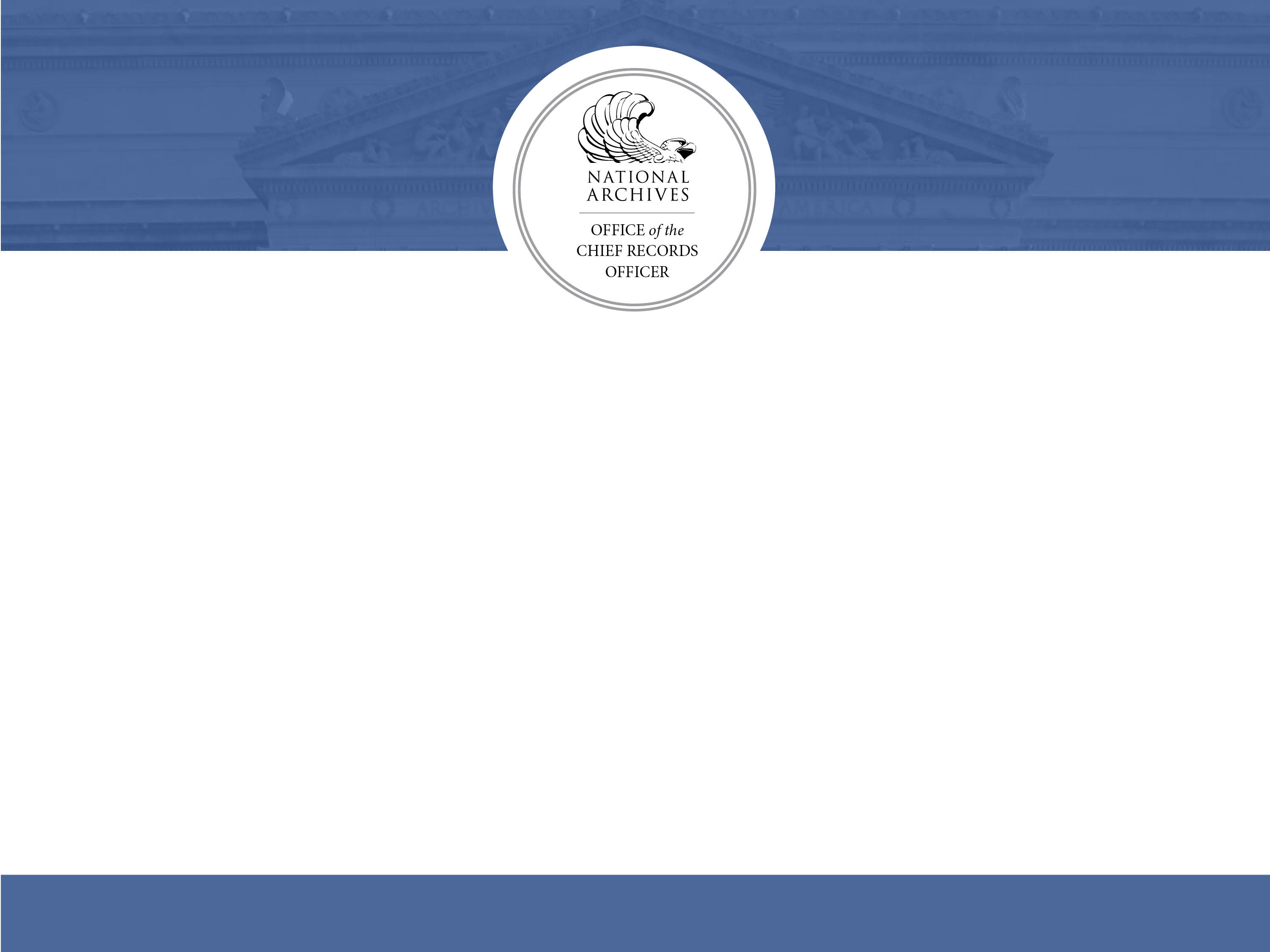 Records Management Reportingand Policy Updates
Don Rosen
Lisa Haralampus
2014 Reporting Period
Open October 15 – December 15, 2014
4
SAO Reporting Template
Opportunity to provide information on agency progress towards specific goals and requirements in the Directive
Agencies determine how they will submit reports to NARA
Sent to Senior Agency Officials individually 
Email: PRMD@nara.gov
5
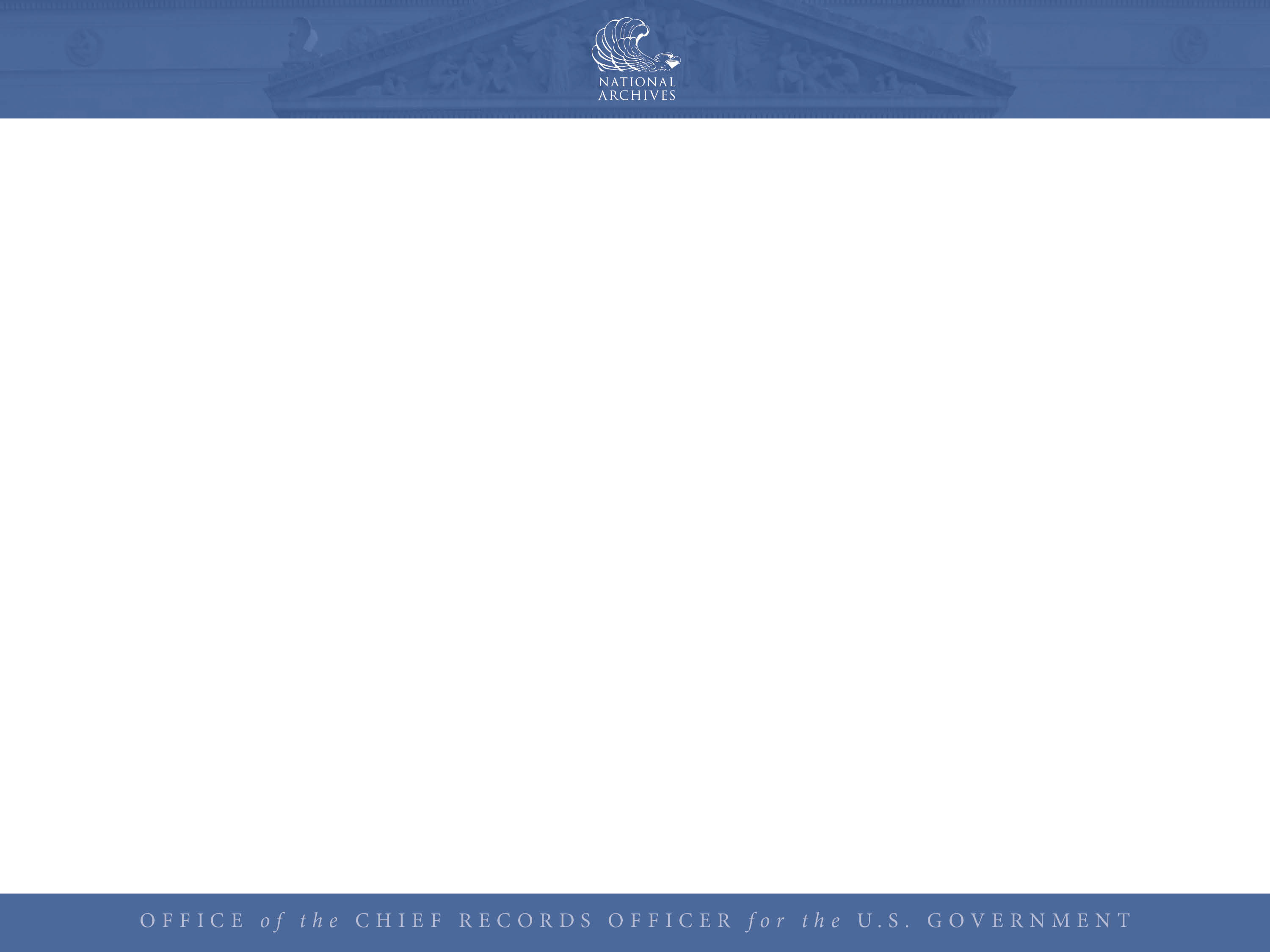 RMSA - Important!
October 15, 2014 – email link goes out
Please do NOT forward this link, if you want someone else to participate please email us!
If you do not receive one, and think you should have
Check your SPAM filter!
December 15, 2014 – survey tool closes
Email: rmselfassessment@nara.gov
6
Things you should know:
New survey tool this year (Qualtrics)
You will be able to review and print your responses!
You will receive your score immediately after you submit your response!
Your agency may be randomly selected for interviews to provide more in depth information
7
Where to get more information
RM Express blog
Email: rmselfassessment@nara.gov
Contact
Casey.Coleman@nara.gov (RMSA team leader)
Cindy.Smolovik@nara.gov (Supervisor, Records Management Oversight team
8
OMB/NARA Memo
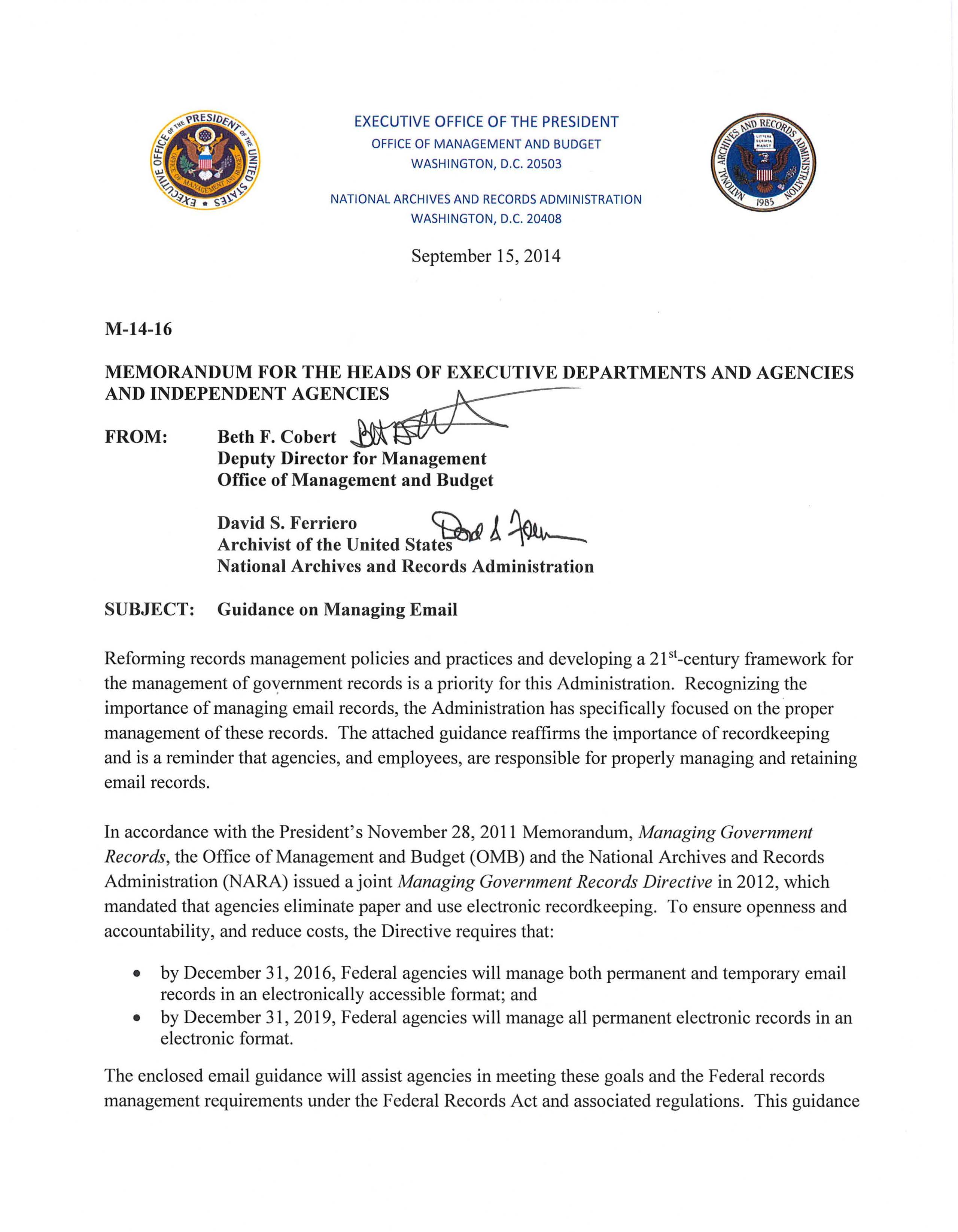 Released September 15th
with NARA Bulletin 2014-06
9
NARA Bulletin 2014-06
Reviews:
Agency responsibilities for email management
Role of Federal employees in email management
Capstone approach
How agencies can mitigate against loss of email records 
How to report email loss
Related guidance from NARA
10
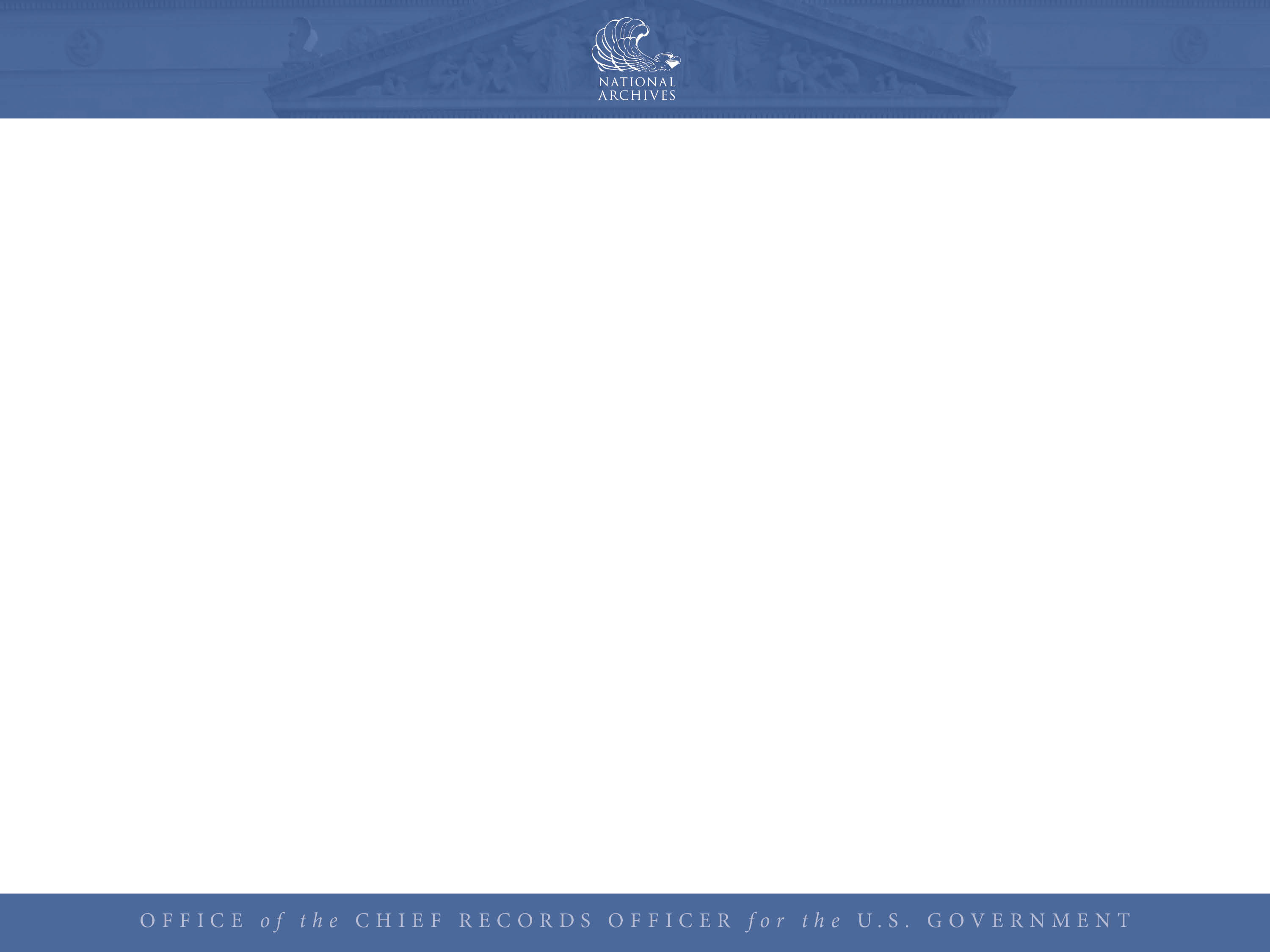 Directive Item A3.1
Released September 19th
http://www.archives.gov/
records-mgmt/ prmd/automated-erm.html
11
Section 1.  The Report
Report themes
RIM, not just RM
Solid programs and policies needed first
DOD 5015.2 and RMAs are an approach, not the only approach
Many factors to determining approach
Discusses 5 approaches to automation – risks and outcomes
none/manual   2. rules/roles based  3. business process/workflow 
4. modular reusable rm tools   5. autocategorization
12
Section 2 – The Plan
Concrete ideas, initiatives, actions
Living Document – Website
Framework Concept
13
GRS Update
Galen Wilson
GRS Team
GRS Transmittal 23
Issued September 16, 2014
Agencies have until December 16, 2014 to notify NARA if they are using their own authorities
Notification needs to include agency disposition authority and superseded GRS disposition authority
Agencies have until mid-March to distribute the new GRS within their organization
GRS Transmittal 23 and the FRCs
The FRCs have completed mass data changes in ARCIS if GRS items were cited as the disposition authority
Agencies that provided manual citations only will have to inform the FRCs of any changes related to the new GRS
GRS Transmittal 24
Expected Spring/early Summer 2015
New GRS:
2.1 Employee Acquisition Records
2.4 Employee Separation Records
2.8 Employee Ethics Records
4.1 Records Management Records
4.2 Information Access & Protection Records
6.1 Email Managed Under a Capstone Approach
6.2 Federal Advisory Committee Records (possibly)
Most of these schedules are somewhere in the Federal Register process or nearing that point
GRS Transmittal 25
Expected Spring 2016
All schedules currently in development – expect drafts for agency review in March 2015
Two more team members means more new GRS:
1.3 Budgeting Records
2.2 Employee Management Records
2.3 Employ Relations Records
2.4 Employee Compensation & Benefits Records
2.6 Employee Training Records
2.7 Employee Health & Safety Records
4.4 Library & Special Collections Records
5.4 Facilities, Fleet & Equipment Records
5.5 Mail & Telecommunications Services Records
6.3 Legal Records
Other Projects for FY15
GRS “Deep Dive”
“Model Schedules” (aka scheduling guidance)
GRS Education & Outreach Projects
GRS Customer Satisfaction Survey
GRS “Deep Dive” Project
Project Lead: Addie Compton
Applies business process analysis techniques to identifying records
Testing to see if this is a viable option for GRS development
Method is being used to develop GRS 6.3, Legal Records
We are looking for agencies to interview. Please contact Addie.Compton@nara.gov if you are interested in participating.
“Model Schedules”
Project Team: Andrea Riley & Galen Wilson
Developing guidance on how to schedule records with focus on determining value
Guidance will apply to big bucket as well as traditional schedules
Agency focus group planned for February 2015
GRS Education & Outreach Projects
Project Coordinator: Andrea Riley
Looking for suggestions on what guidance/tools/training agencies would like to see for the GRS: contact GRS_Team@nara.gov with suggestions
Will be creating FAQ on how to apply the GRS to government-wide systems
GRS Customer Satisfaction Survey
Project Lead: Laura McHale
Expect to issue survey in May 2015
Looking for feedback on the new GRS and how it is working for agencies
Plan to report back to agencies at BRIDG in October 2015
Questions?
Please contact the GRS Team at

GRS_Team@nara.gov

Thanks!
Update on 2015 Inter-agency Agreements
Gordon Everett Director, Customer Relationship Management
25
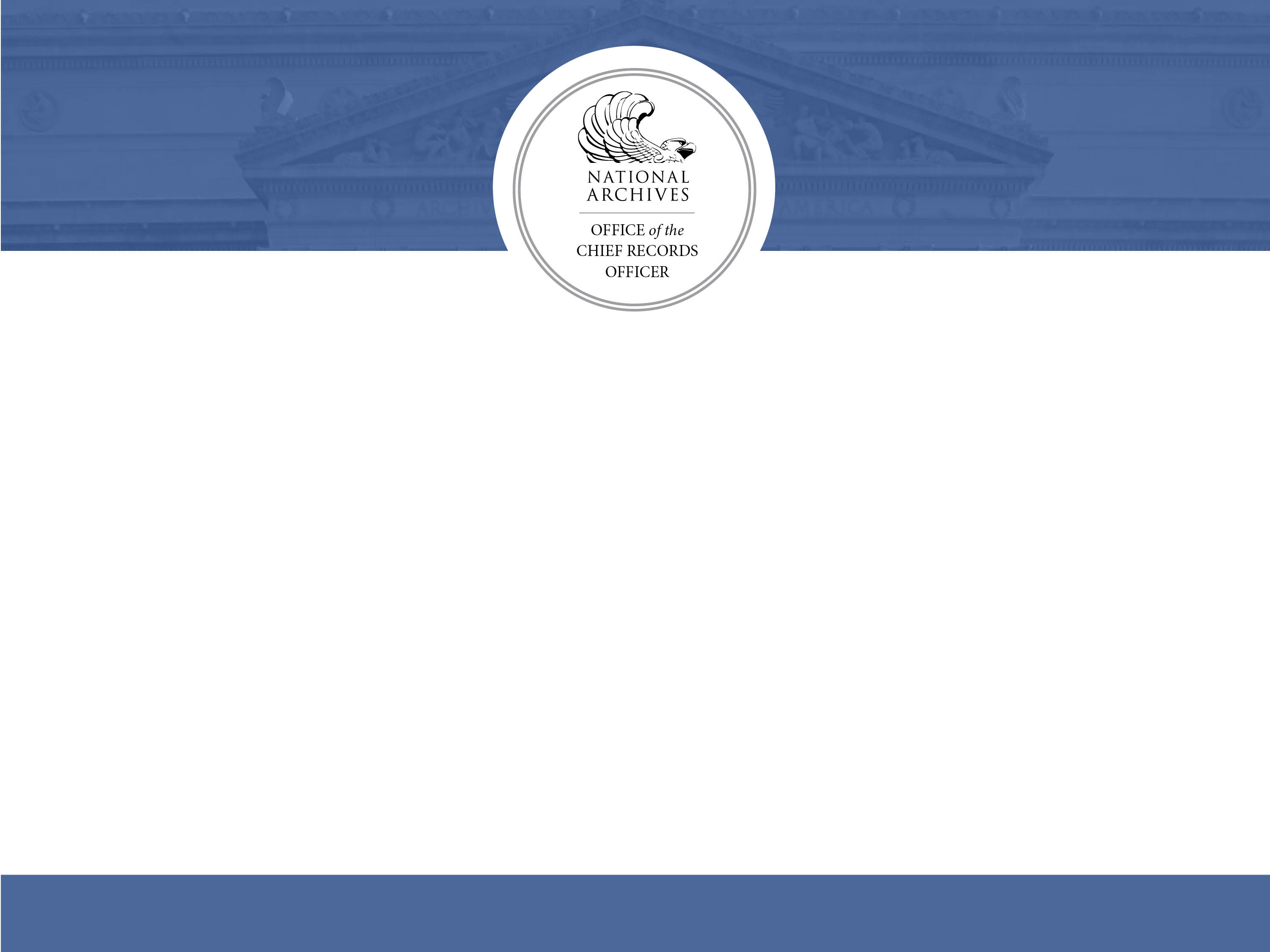 Customer Satisfaction SurveyRecords Management Services
Laurence Brewer
Agency Services BRIDG
October 15, 2014
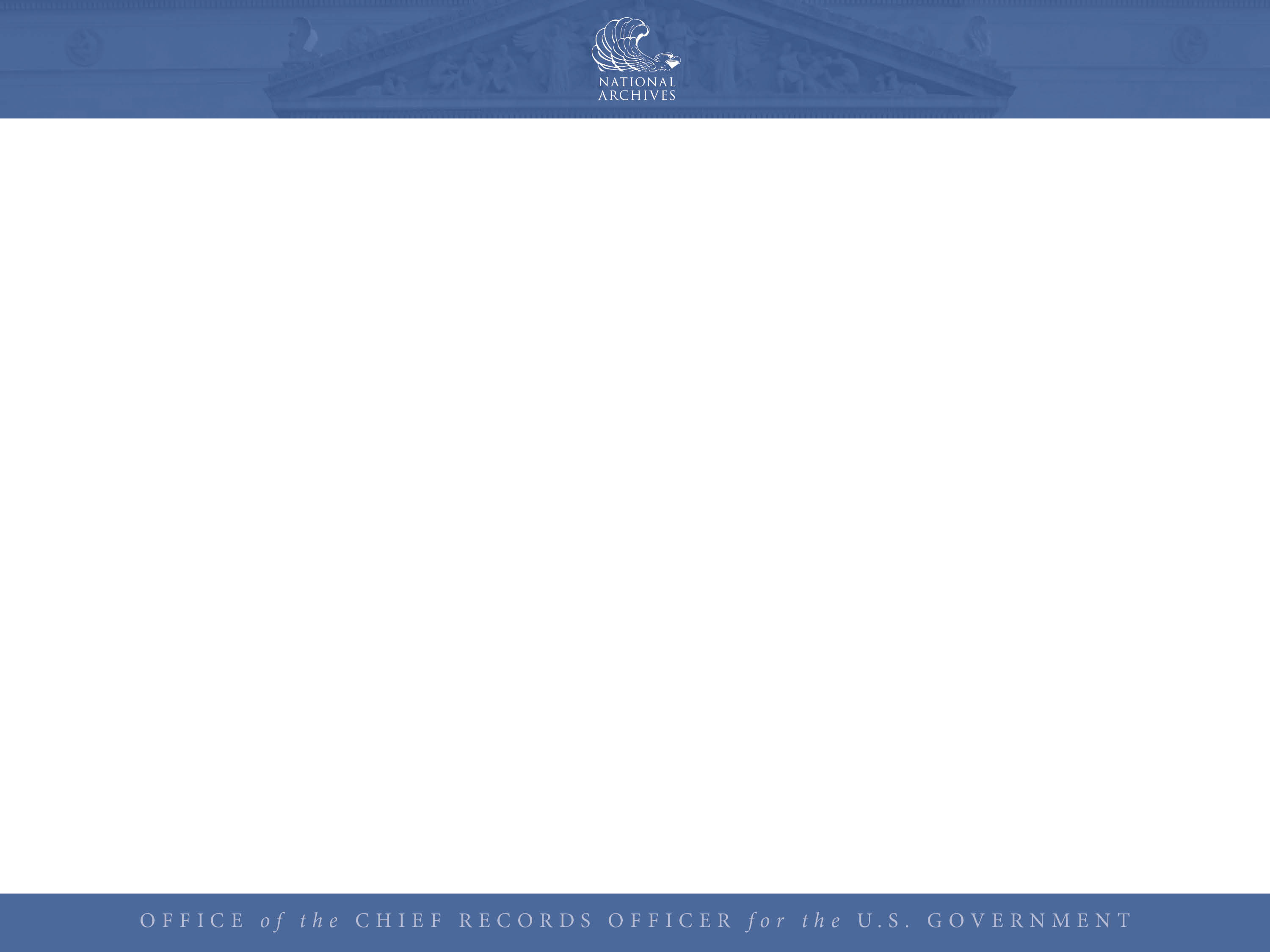 Background
Survey conducted every two years, dating back to FY 2004
Focus is agency satisfaction with records management services
Includes core and variable questions
2014 survey included questions on:
Records scheduling and appraisal
Records management training
Communications
27
Process
Survey was sent to all records officers on May 19 via AC memo 24.2014
Survey tool (Question Pro) was open for 30 days
Included maximum 20 questions and opportunity to provide detailed comments 
Final report posted to Records Express
http://blogs.archives.gov/records-express/2014/10/07/customer-satisfaction-survey/
28
Categories of Questions
Demographics (position title, tenure, responsibilities)
Records scheduling (activity, use of ERA, timeliness)
Records appraisal (relationship with NARA, communications, monthly report)
RM Training (courses and materials)
29
Summary Results
Received 67 responses from 254 recipients of the survey for response rate of 26 percent 
Overall satisfaction with scheduling and appraisal at 89 percent
Satisfaction with NARA staff at 88 percent
RM training customers were 100 percent satisfied
30
Detailed ResultsOverall Satisfaction
31
Detailed ResultsHistorical Satisfaction
32
Detailed ResultsComments
Comments related to scheduling noted the lengthy processing times, and challenges navigating and using ERA.
Respondents were generally positive regarding NARA staff interaction, but noted that staff are busy and workload is sometimes an issue.
33
Detailed ResultsComments
Communication can be improved for locating information on the web site.  Also, monthly reports are not always sent out, or are sent late.
RM communications are often unclear, too dense, too NARA-centric, and contain jargon
34
Detailed ResultsComments
Comments on RM training covered a number of areas:
Materials are too generic and hard to relate to work
Need more virtual or online training
Need refresher training, particularly for Certificate holders
Training often presented as ‘one size fits all’
35
Next Steps
Before the next survey in FY 2016, there are a number of things to work on:
Improve response rate
Explore process improvements for scheduling and appraisal process (see Directive Action C1)
Ensure monthly reports and other communications with agencies are timely and consistently issued
Improve clarity of communications
Continue to work on RM training transition and audience analysis
36
Discussion and Questions
Second chance to be heard!
Records scheduling process
Interaction with NARA staff
Communication and reports
RM training courses, materials, and delivery

???Questions???
37
Contact information
Laurence Brewer
Director, National Records Management Program
Laurence.Brewer@nara.gov

Margaret Hawkins
Director, Records Management Services
Margaret.Hawkins@nara.gov

Gary Rauchfuss
Director, Records Management Training
Gary.Rauchfuss@nara.gov
38
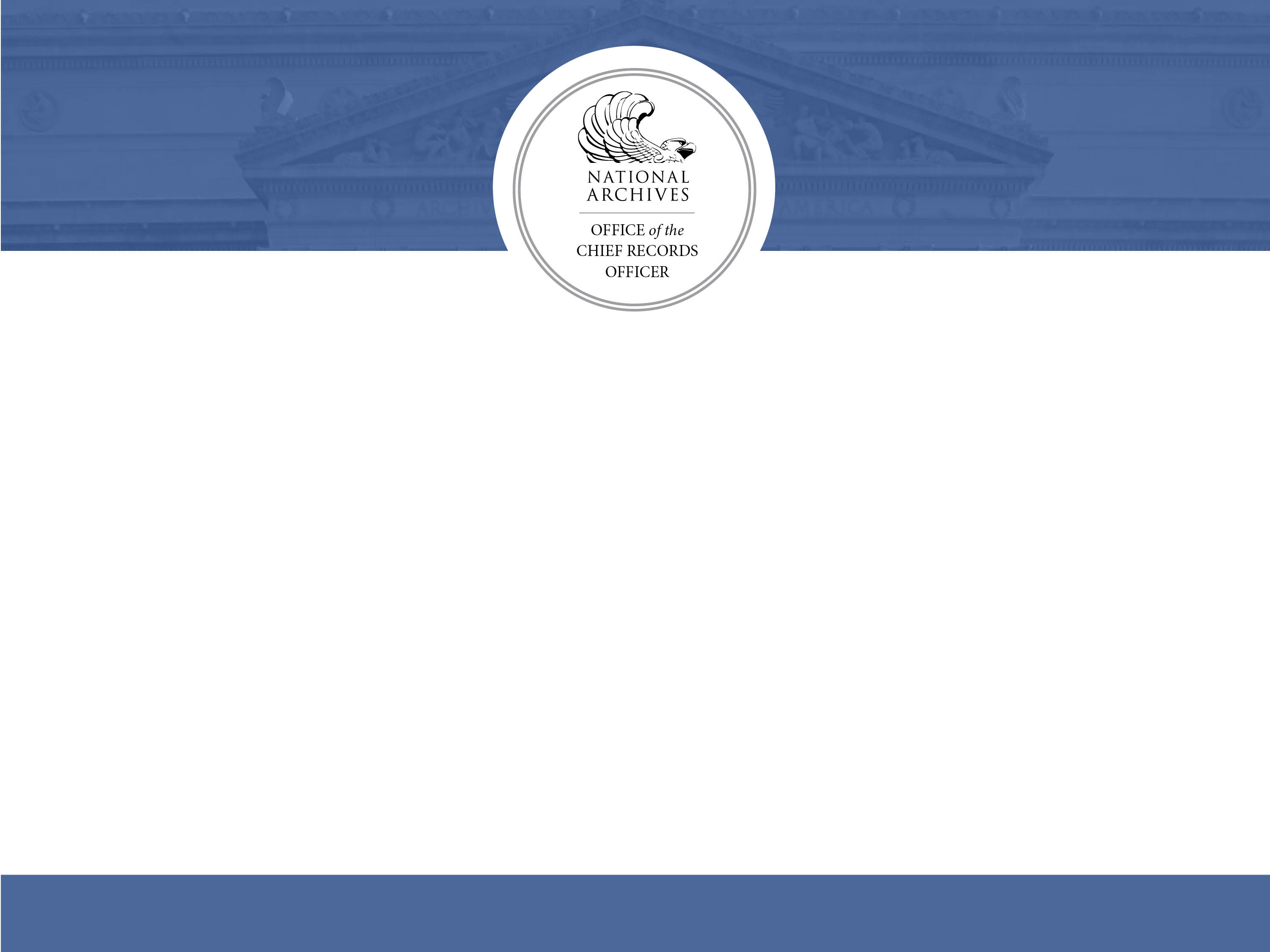 National Records Management Training Program

Training Program Plans

Andy Potter
[Speaker Notes: Over the past few months, our new Director has been assessing our current program and developing a plan for the next version of the training program. It will take us several years of work to implement what he has in mind; however, I wanted to share some information today so you have an idea of where we are headed.]
Future Records Management Learning Center
Course catalog
Test item/Test repository
Performance Support catalog
Task catalog
Collaboration/Knowledge Management Center
Education – information about RM
SAO
Use ERA
KA Courses
RM Certificate
ARO
Conduct RM Inspection
Certificate
Training Courses
RL/RC
Training – how to do RM tasks
Complete RMSA
Performance Support Tools
Everyone
Other Training Resources
CIO/IT Staff
Tasks
PMs
Collaboration Center
Legal Staff
IGs
40
[Speaker Notes: This slide is a notional representation of how we think our learning center might be structured in the future. Starting on the right, you see potential groups of employees that have a need for records management knowledge, but each group probably needs something different than another group. We’ve offered some courses in the past that were targeted to different audiences (legal counsels) and we want to take that approach as we move forward.

The next column represents a notional menu of choices that someone would have when they enter the learning center. You’ll notice there are some new things in that column – such as performance support and a collaboration center. One of the main differences that we think will be important as we move forward is to make a distinction between learning about records management, more of the theory and policy vice learning how to do records management - tasks that are appropriate for your role in records management. The third column helps make that distinction. An analogy that might help you think about this is that the future RM certificate program might be similar to an academic learning experience while the learning that occurs in the training courses might be akin to vocational training. We think making the difference between learning about the profession of Federal records management and learning how to perform discrete RM tasks will help us improve the learning experience for everyone.]
Universal Design
Practice Activity:  Students need to classify examples and non-examples of the following concepts:  Record, nonrecord materials, working files, personal papers.
Overview
Motivator
Activate Prior Knowledge
F2F Activity:  Students complete a worksheet to classify ten items into the categories. Instructors lead a review of the exercise and point out the critical attributes that make something fit into a particular a category OR use a student response system, display questions on the projector and review results based on student performance.
Online Activity:  Students complete an interactive exercise to classify examples.  The exercise could be multiple choice questions, matching or a series of screens that show a document (or materials) on the screen and the student classifies what is shown.  Automated feedback needs focus on the. critical attributes that make something fit a particular category.
Demonstrate
Practice
Whole Practice
Review
Integration
Media Development
41
[Speaker Notes: This slide presents an example of how we are thinking about redesigning the learning experience. The left column represents the typical events that should occur in a lesson. As you move right, you’ll see that one important aspect as we move forward thinking about how we can design activities for both face-to-face and online learning environments. In this example, the activity cannot be exactly the same online, so we design an activity that requires students to have similar cognitive engagement with the content regardless of the environment that they chose to attend the cource.]
Target Audience Analysis
Audience Groups
 Senior Agency Officials
 Agency Records Officers
 Records liaisons, custodians
 Everyone
 CIO/IT staff
 Program managers
 Legal
 IGs
Audience Description
 Characteristics
 Background knowledge
 Motivation
 RM responsibilities
 RM performance goals
Planning to host a discussion with AROs immediately after  December BRIDG  meeting. Please plan to participate in the discussion.
42
[Speaker Notes: Our first step in working through this modernization process is to spend some time updating what we know about what your folks do with regard to records management. One of the projects that we will be doing over the next year is to collect data from agencies about what different groups of people do, what they need to know about records management and what motivates them with regard to records management work. To get the information, we’ll be leading discussions with individuals and groups of folks that fall into the different categories. To start that off, we’re planning to have a discussion after the December BRIDG, as part of the meet and greet. Please plan to stick around for this discussion in December. Also let us know if you are interested in having us talk with records management folks in your agencies. We can do that in person or virtually.]
Target Audience Analysis Contact Information
Jill Snyder, Project Manager
Jill.Snyder@nara.gov

Gary Rauchfuss, Director
Gary.Rauchfuss@nara.gov
43
[Speaker Notes: Please contact Jill Snyder if you would like to participate or have more questions about this project.]
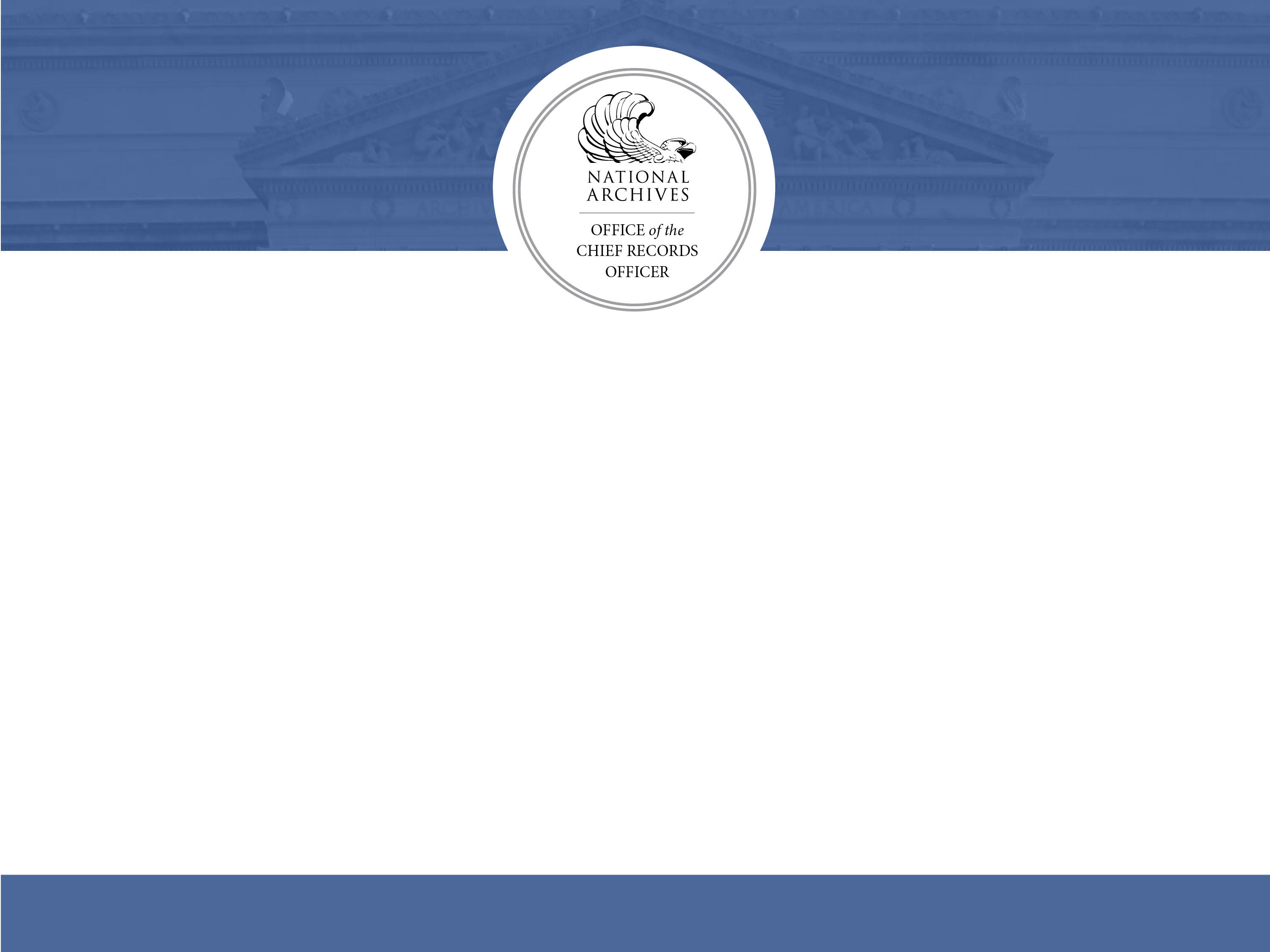 Questions?
Meeting Reminder:
The Post-BRIDG Meet-and-Greet takes place today from 1 pm to 3 pmLocation: Jefferson Conference Room (mezzanine level)Appraisal Team Hosts: Teams 2 and 4
45
Next BRIDG Meeting?
Wednesday, December 10, 2014
Includes the Pre-BRIDG Coffee Hour/Networking Session and Post-BRIDG Meet and Greet with Appraisal Team 1
To view the BRIDG 2014-2015 meeting schedule, Go to: http://www.archives.gov/records-mgmt/meetings
46